Figure 7. The amplitude–exponent pairs plotted for all channels, frequencies, and patients demonstrate the lack of ...
Cereb Cortex, Volume 17, Issue 6, June 2007, Pages 1386–1393, https://doi.org/10.1093/cercor/bhl049
The content of this slide may be subject to copyright: please see the slide notes for details.
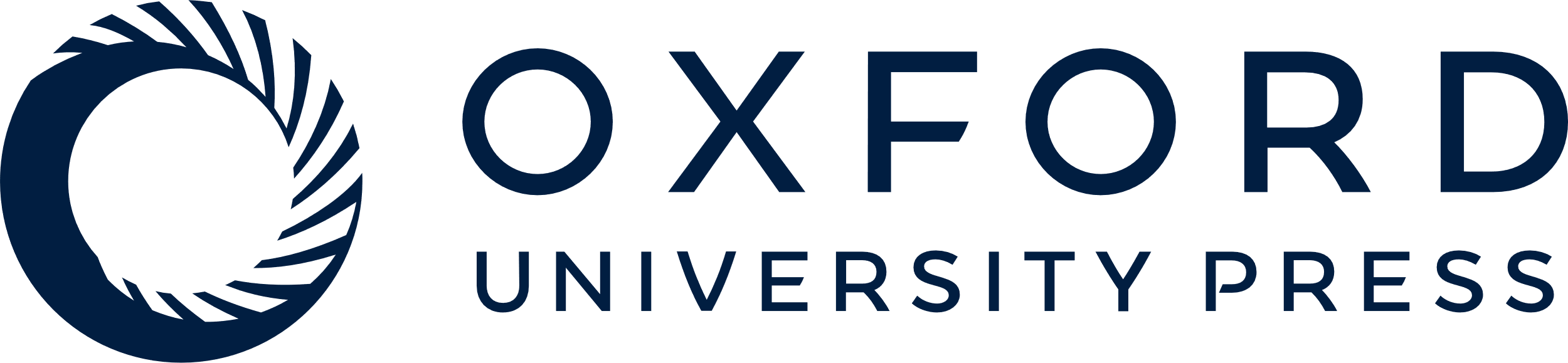 [Speaker Notes: Figure 7. The amplitude–exponent pairs plotted for all channels, frequencies, and patients demonstrate the lack of interdependence between DFA exponent α and amplitude A. This is confirmed by separate correlation analyses for each patient and frequency band (see Results for details). Histograms of DFA exponents α and mean amplitudes A (above and on the right, respectively) suggest roughly Gaussian distributions, except for the upper end of the distribution of DFA exponents.


Unless provided in the caption above, the following copyright applies to the content of this slide: © The Author 2006. Published by Oxford University Press. All rights reserved. For permissions, please e-mail: journals.permissions@oxfordjournals.org]